Drugs affecting breast milk and lactation
Prof. Hanan Hagar
Pharmacology Department 
College of Medicine
Learning issues

Student should be able to :
Recognize the main pharmacological characters that control the passage of drugs from milk to baby.
Identify the adverse effects of major pharmacological categories on babies.
Describe the best and safest medication to be given to breast feeding women if she is suffered from different diseases as epilepsy, infection, diabetes, heart failure, hypertension.
Know drugs that can inhibit lactation and should be avoided in breast feeding
Know drugs that may enhance lactation.
LACTATION

Breast feeding is very important because breast milk is the healthiest form of milk for babies.
It provides the baby with immunoglobulins (IgA, IgM) that are essential for protection against gastroenteritis.
DRUGS AND LACTATION

Most drugs administered to breast feeding woman are detectable in milk.

The concentration of drugs achieved in breast milk is usually low (< 1 %).

However, even small amounts of some drugs may be of significance for the suckling child.
There are many pharmacokinetic and pharmacodynamic changes in pediatrics.
Pediatric population are classified into:
Newborn:  less than one month old 
Preterm neonates: born before 38 weeks of pregnancy
Full-term neonates: 38-42 weeks of gestational age 
Infants (babies): 1 month – 12 months of age
Children: 1 -12 years of age
Toddler (young child): 1-5 years
Older child: 6-12 years
Adolescent: 13-18  years
Pharmacokinetics in pediatrics
Neonates especially premature babies have limited capacity for metabolism and excretion.
Neonates have very limited rate of metabolism due to immaturity of liver enzymes.
Renal clearance is less efficient: (Renal blood flow-  GFR).
The epithelium of the breast alveolar cells is most permeable to drugs during the 1st week postpartum, so drug transfer to milk may be greater during the 1st week of an infants life.
Factors controlling passage of drugs into breast milk
Drugs factors :-
Lipid solubility
Molecular weight
Drug pH
Protein binding
Half life 
Oral bioavailability
Factors controlling passage of drugs into breast milk
Infants factors :-
Maternal factors :-
Age
Body weight
Health status
Dose of drug
Route of administration
Health status
Factors controlling passage of drugs into breast milk
1. Drugs factors 
Lipid solubility of the drug: lipid soluble drugs pass more freely into the breast milk
Molecular weight: low molecular weight drugs are more likely to be transferred to breast milk than high molecular weight
E.g. Insulin:    MW > 6,000 daltons
Heparin:  MW 40,000 daltons
Ethanol:   MW 200
Factors controlling passage of drugs into breast milk
Degree of ionization: nonionized form of drugs are more likely to be transferred into breast milk.
pH of drug:

Weakly alkaline drugs tend to be concentrated in milk.
Weakly acidic drugs don't enter the milk to a significant extent and tend to be concentrated in plasma.
Effect of pH of the plasma and milk
Maternal blood circulation
Milk
Milk pH is 7.2
plasma pH is 7.4
Alkaline drug
Ionized alkaline drug will be captured
Nonionized acidic drug will diffuse back
Acidic drug
Plasma protein binding of drugs 
Medications circulate in maternal circulation bound or unbound to albumin 
Only unbound drug gets into maternal milk
Definition of good protein binding =  > 90%
Mother factors 

Route of administration
Maternal drug concentration 
Transfer of drug from mother’s blood to milk is
low with drugs that have:
 Large volume of distribution (Vd).
short half life (t ½).
Infants factors 
The amount of a drug to which the baby is
exposed as a result of breast feeding depends on:

The concentration of the drug in the milk at the time of feeding.
The amount of milk consumed. 
The amount of drug absorbed.
The ability of the baby to eliminate the drug.
General considerations to minimize risk to nursing infant
The safest drug should be chosen. 
Route of administration (topical, local, inhalation) instead of an oral form.

Poorest oral bioavailability
Lowest lipid solubility.
Shortest half-life 
Highest protein-binding ability.
General considerations to minimize risk to nursing infant
Lactating mother should take medication just after nursing and 3-4 hours before the next feeding.
Infants should be monitored for adverse effects e.g. feeding, sedation, irritability, rash, etc.
Drugs with no safety data should be avoided or lactation should be discontinued.
General considerations to minimize risk to nursing infant
Cautions required in 
     - premature infants
     - low birth weight
     - infants with impaired ability to metabolize    	 	 /excrete drugs eg. sick babies
     -  infants with G6PD deficiency
Neonatal Hyperbilirubinemia 

Premature infants or infants with  inherited  glucose -6- phosphate dehydrogenase (G6PD) deficiency are susceptible to oxidizing drugs that can cause  hemolysis of  RBCS   bilirubin (hyperbilirubinemia)  Kernicterus .

Examples for oxidizing drugs:
Antibiotics (sulfonamides, trimethoprim, dapsone)
Antimalarials (Primaquine)
Neonatal Methemoglobinemia

Methemoglobin is an oxidized form of hemoglobin that has a decreased affinity for oxygen  tissue hypoxia.
Infants under 6 months of age are particularly
	susceptible to methemoglobinemia upon exposure to some oxidizing drugs as:
Antibiotics (sulfonamides, trimethoprim, dapsone)
Topical anesthetic (benzocaine applied to the gums
in baby teething gels).
Drugs contraindicated during lactation

Only few drugs are totally contraindicated
Anticancer drugs 
Doxorubicin, cyclophosphamide, methotrexate
CNS acting drugs
Amphetamine, heroin, cocaine
Lithium
Atenolol
Radioactive iodine 
Potassium iodide
Drugs that can suppress lactation

Levodopa (dopamine precursor)
Bromocriptine (dopamine agonists)
Androgens
Estrogen, combined oral contraceptives that contain high-dose of estrogen and a progestin.
Thiazide diuretics 
Ergot derivatives
Drugs that can augment lactation


Dopamine antagonists :
 they stimulate prolactin secretion e.g.

Metoclopramide (antiemetic)
Haloperidol (antipsychotic)
Phenothiazines 
Methyl dopa (antihypertensive drug)
Theophylline (used in asthma)
Antibiotics
Antibiotics
Sedative/hypnotics
single doses are unlikely to be harmful
Regular use of high doses should be avoided
Antidiabetics
Oral contraceptives
Drugs of choice in lactation
Summary for choice of drug
Short acting
Highly protein bound
Low lipid solubility
High molecular weight
No active metabolites
Route of administration
well-studied in infants
Thank youQuestions ?
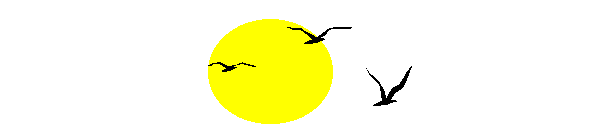